This game can be played as a team or individually.
300 is the highest possible score in this game.
6 players play at a time.
This game has a shot clock.
Name That Sport!
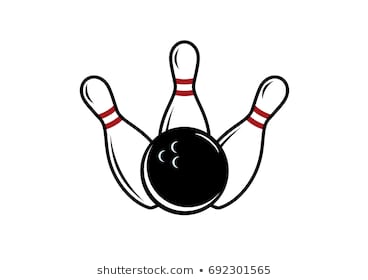 This game is played indoors on an lane.
Double dribble is a term you will hear in this game.
A jump ball starts the game.
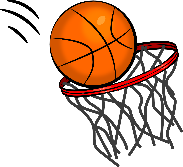 A player cannot strike the ball 2 times in a row.
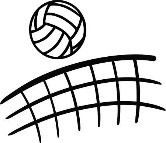 This game can be played on a court or in the sand.
There are 10 frames in this game.
NBA is the main organization.
You move the ball by dribbling and passing.
A player can sometimes earn 3 points at a time.
The ball is rolled in this game.
The ball is served in this game.
This game is played in sets.
3 strikes = a turkey
Free throws are worth 1 point.
A normal score is worth 2 points.
There is a black foul line in this game.
There are 4 quarters in this game.
The game must be won by at least 2 points.
This game has a gutter.
Bump, set, spike
5 players on the court at a time.
Knee pads are usually worn in this game.
Rally scoring is used in this game.
There are 10 pins in this game.
Strike and Spare are terms you hear in this sport.
The court is 60 by 30 feet.
MATCH THE DESCRIPTION TO THE SPORT AND PERFORM THE CONDITIONING EXERCISE. COLOR IN
EACH BOX WHEN COMPLETED (RED= BASKETBALL, BLUE= VOLLEYBALL, GREEN= BOWLING)
Bowling
Basketball
Volleyball
5 Push ups
10 Curl ups
10 Squats